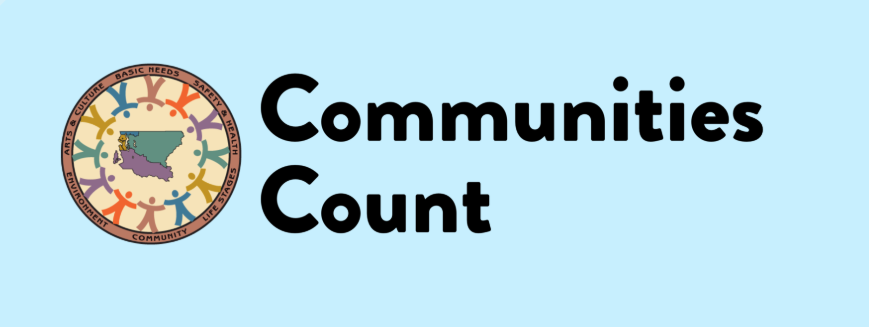 Renovating our online home: A user-centered approach to redesigning a local data website
Mariko Toyoji, MPH
Communities Count, Public Health Seattle and King County
June 14, 2019
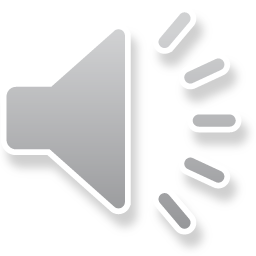 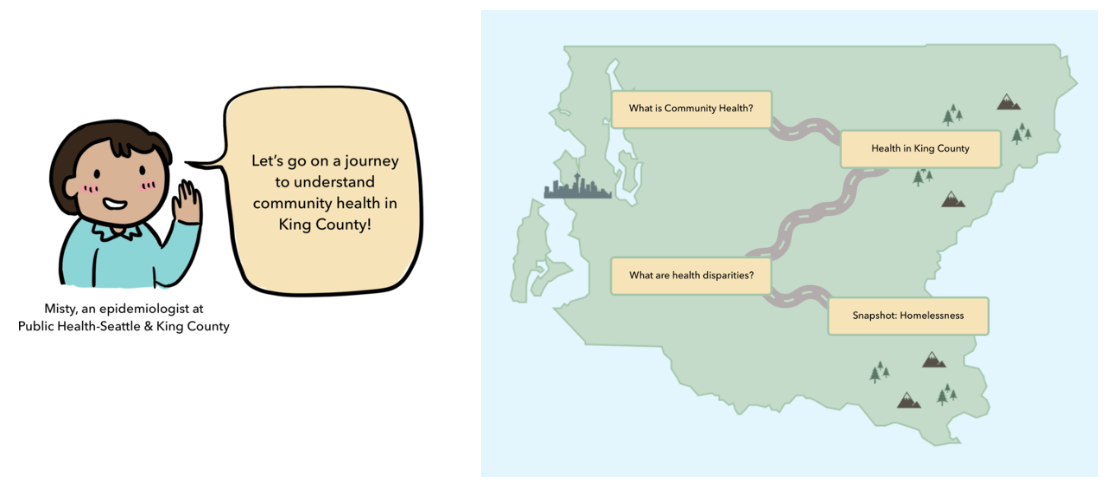 About Communities Count
A private-public partnership between:
Public Health Seattle & King County’s Assessment Policy Development and Evaluation Unit 
The Seattle Foundation
Started over 20 years ago as a community informed population based survey on health and social well being in King County, WA
Transitioned to an online data platform in 2011, with a curated set of over 60 health and social indicators with interpretative narrative
Provides data trainings and technical assistance in using population data to further equity work in King County.
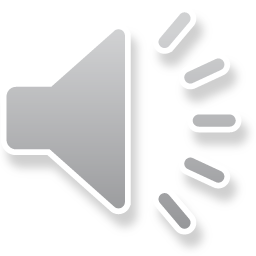 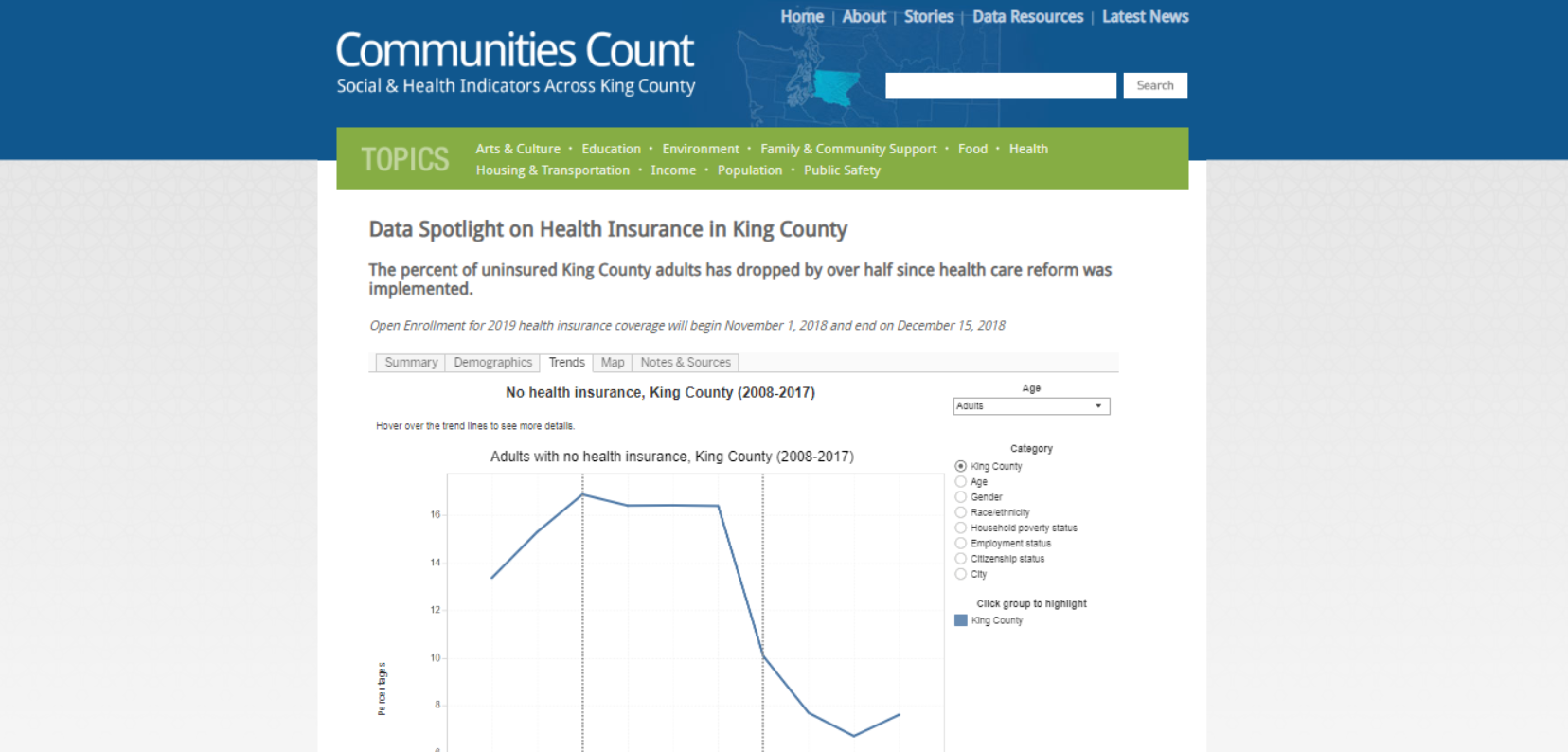 Taking the Plunge: Committing to redesign
Website was built in 2011, we were seeking a more modern look/functionality
Growing challenges with navigation, search and customization 
Opportunity for a fresh start and to update to new technology
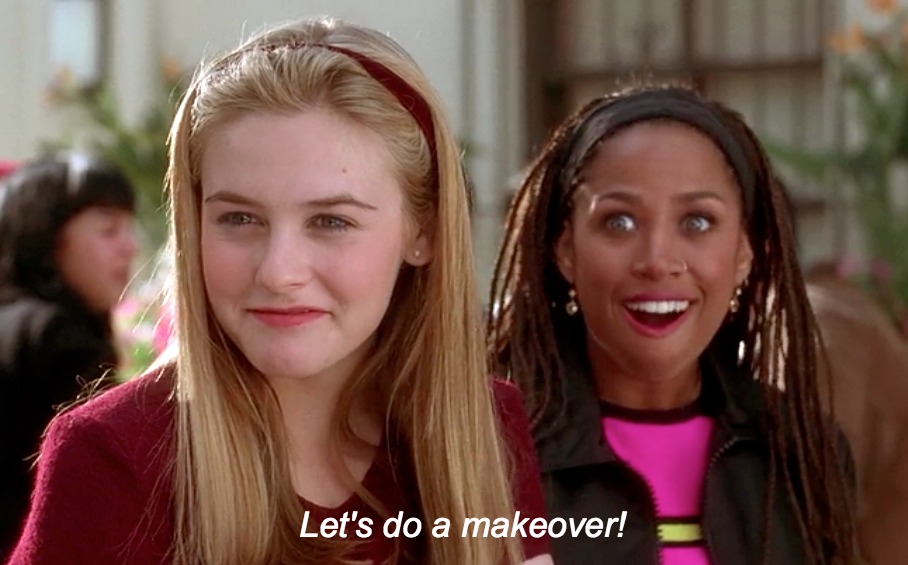 Internal Assessment
Collected feedback from staff
Google Analytics Performance Assessment 
Leveraged previous user research
Comparative Analysis of other data intermediary/indicator websites (Thank you NNIP partners!)
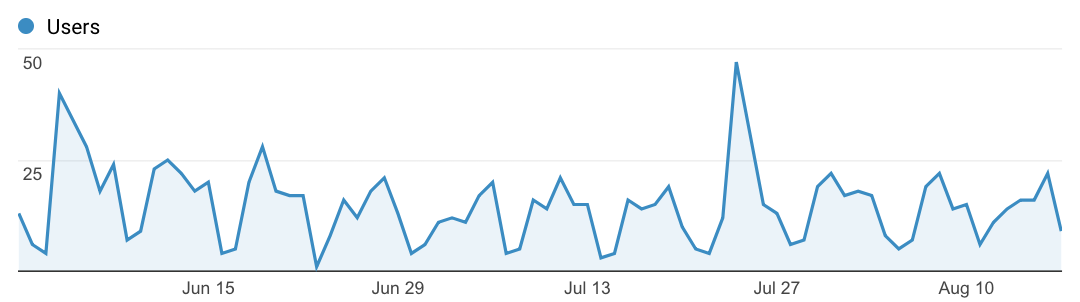 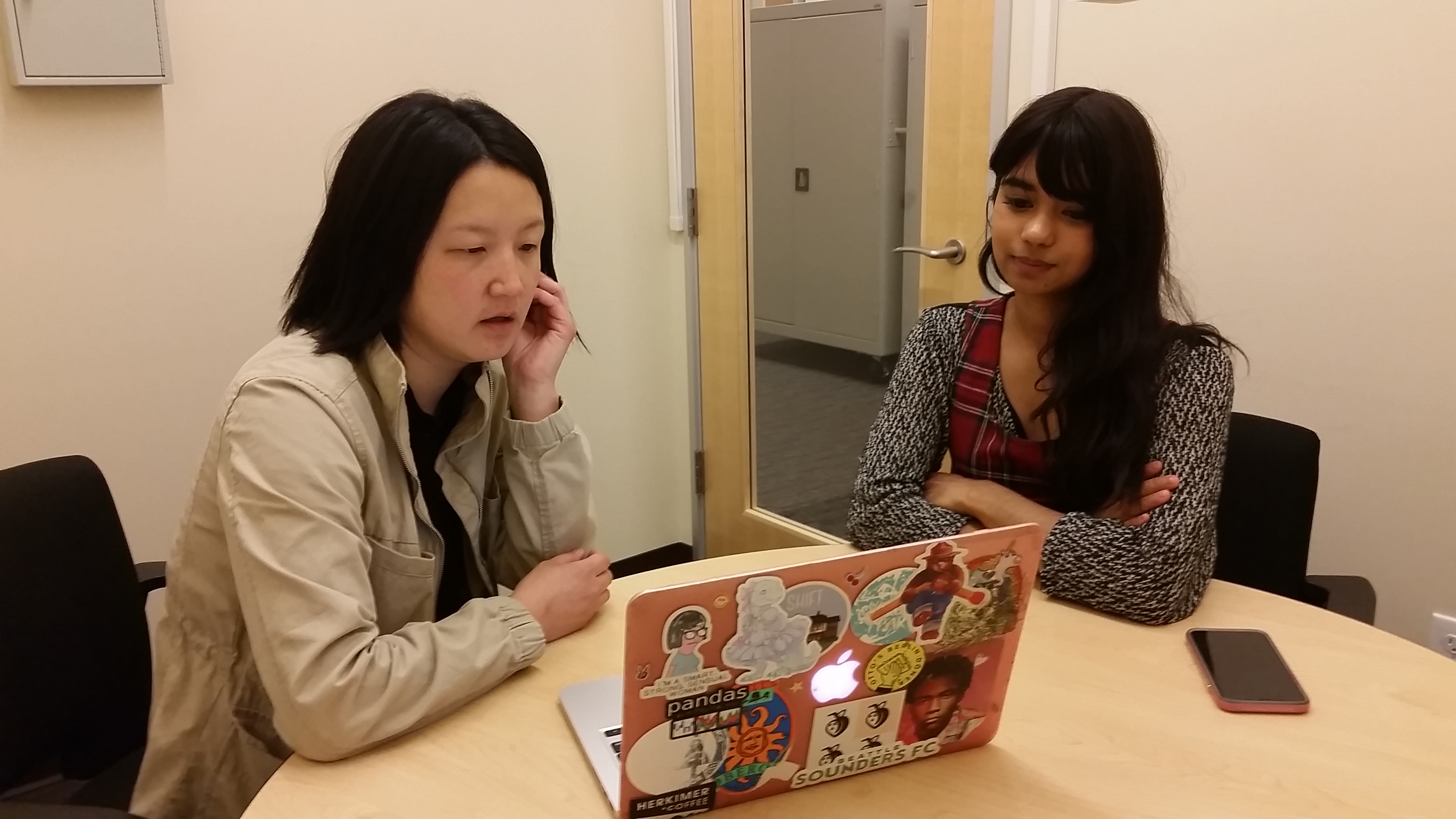 Usability Testing
Hosted 5 usability testing sessions with different users 
(Experienced, novel, government, non-profit, community partners and students)
Sessions included:
 Background interview
 Impression test, first-click testing
Cognitive-walkthrough with concurrent think aloud exercise
 Wrap-up interview questionnaires.
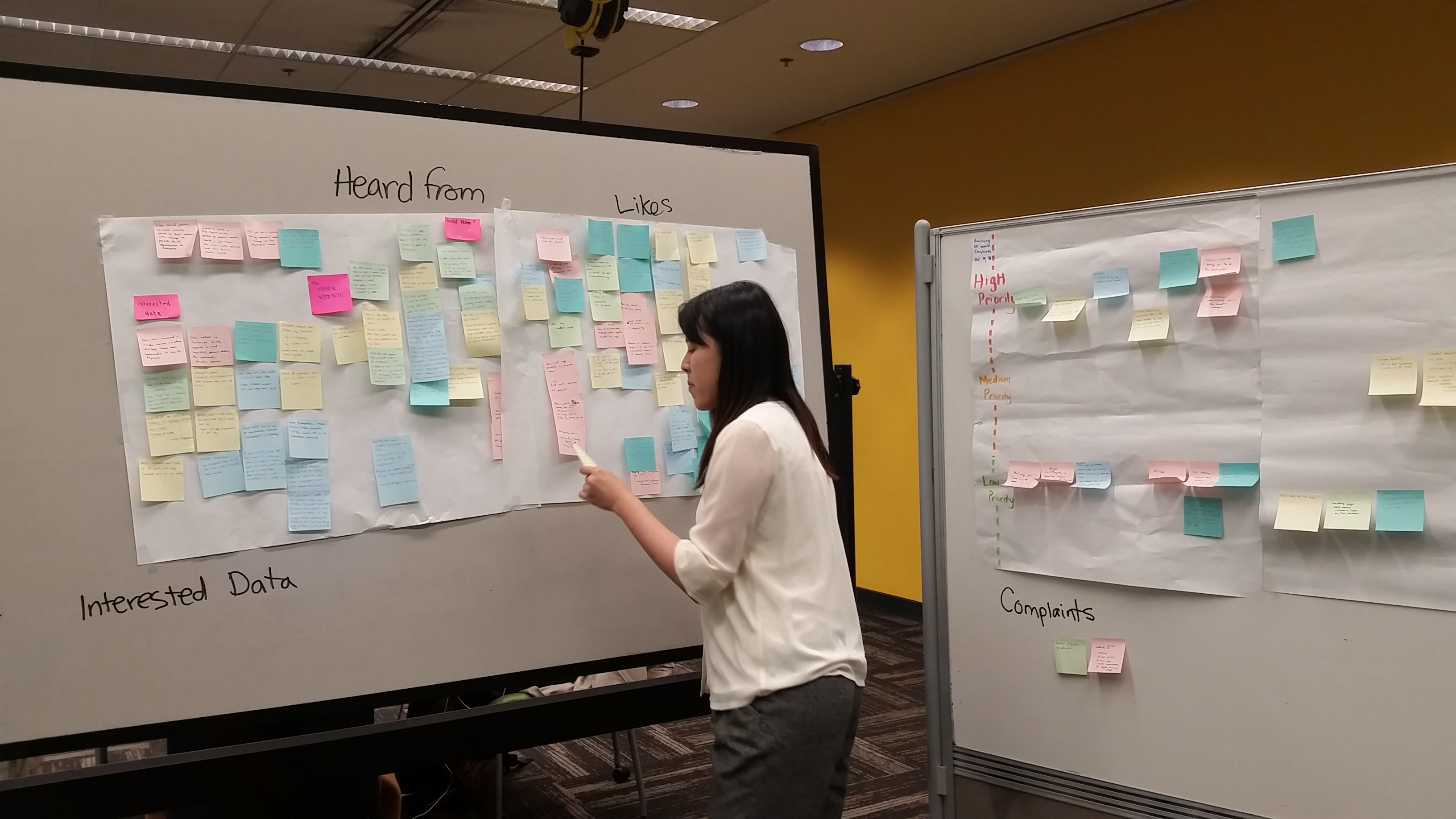 Analysis/ Findings
Key areas to be improved upon in the new website: 
Navigation
Search-ability 
Appropriate context for the website
Accessing and using our data dashboards
The overarching goal: a modern-looking website with intuitive navigation, efficient search function, and story-telling layout capabilities.
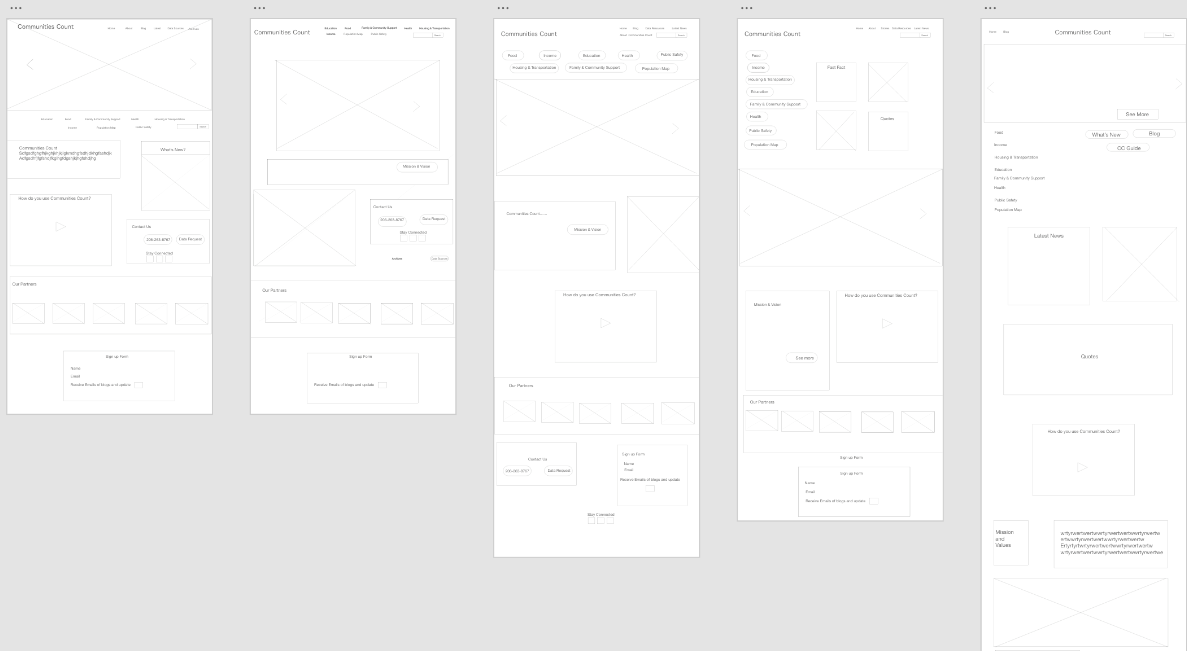 Wire framing
Prototyping…and more testing and feedback
Final design
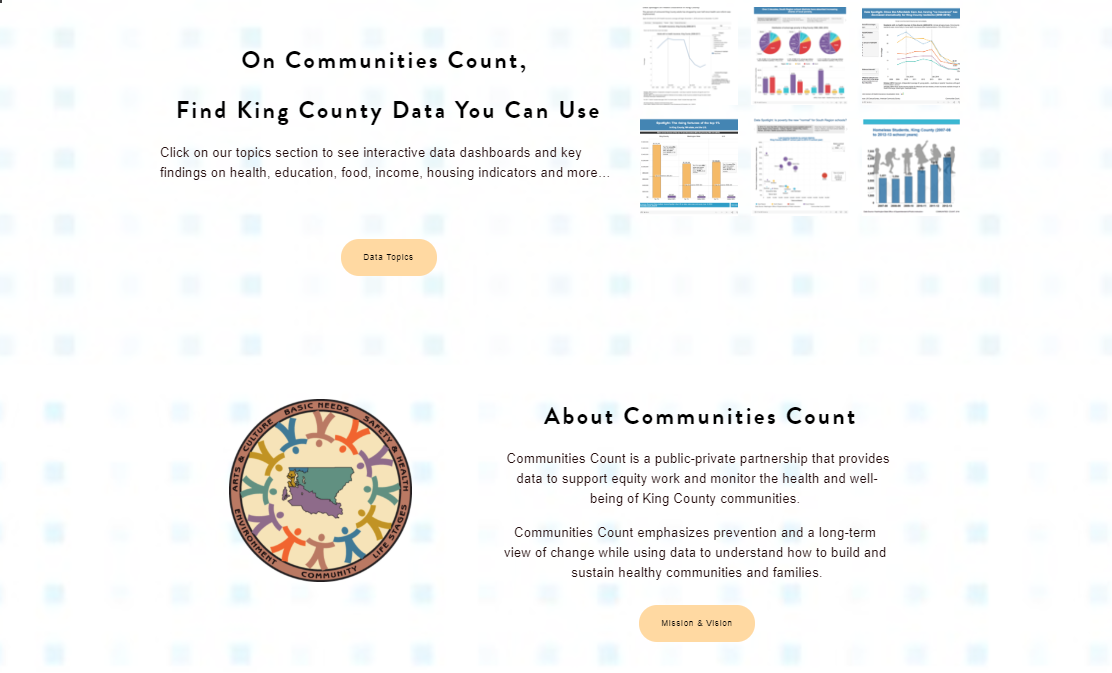 Homepage: More context more highlights
Customized Navigation
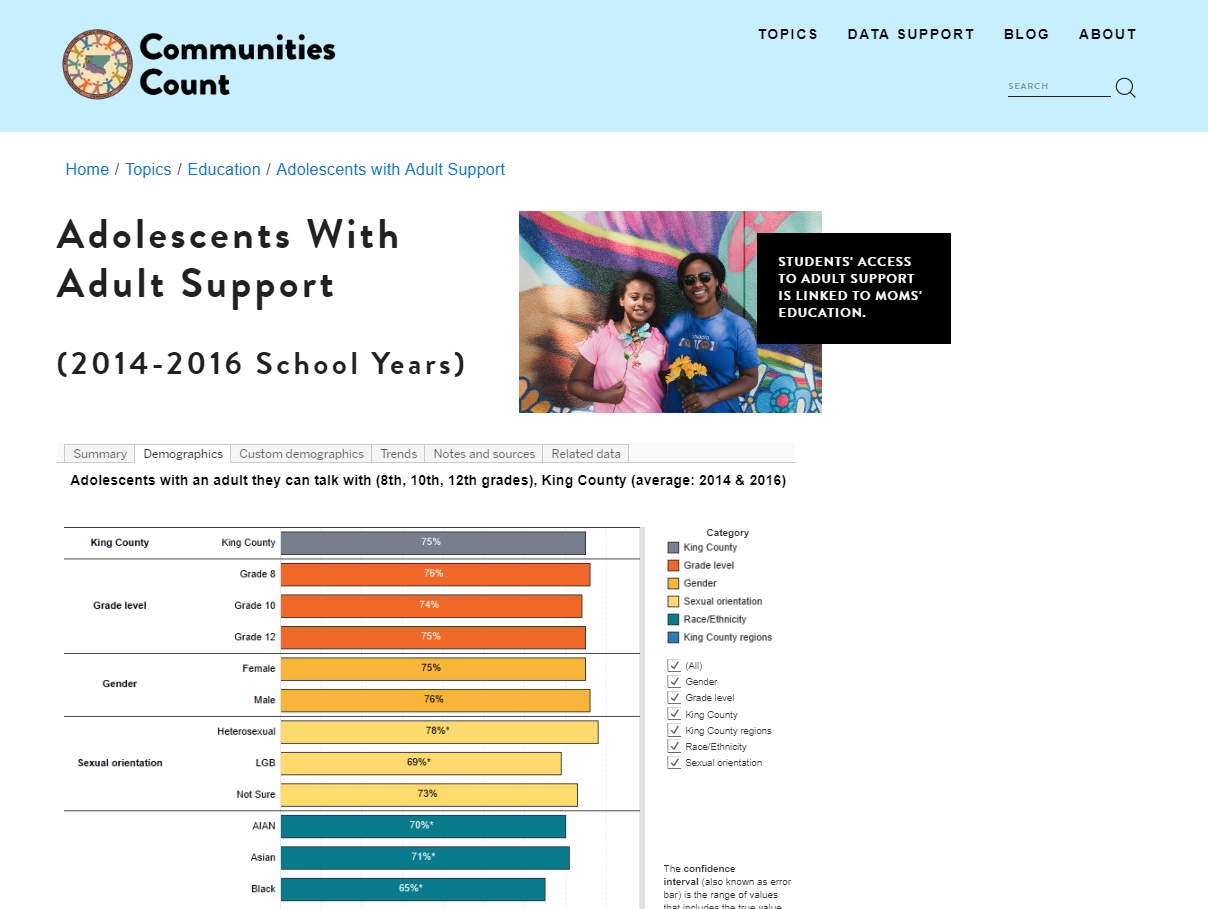 Redesigned indicator pages
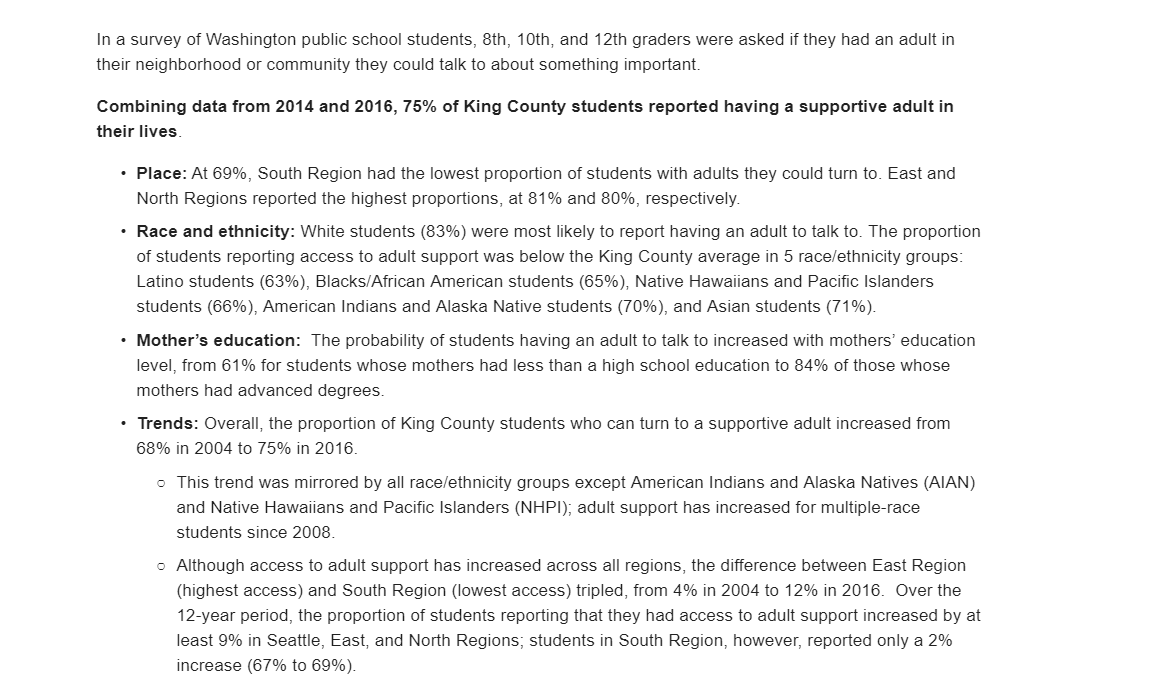 Revamped Data Resources and Support Pages
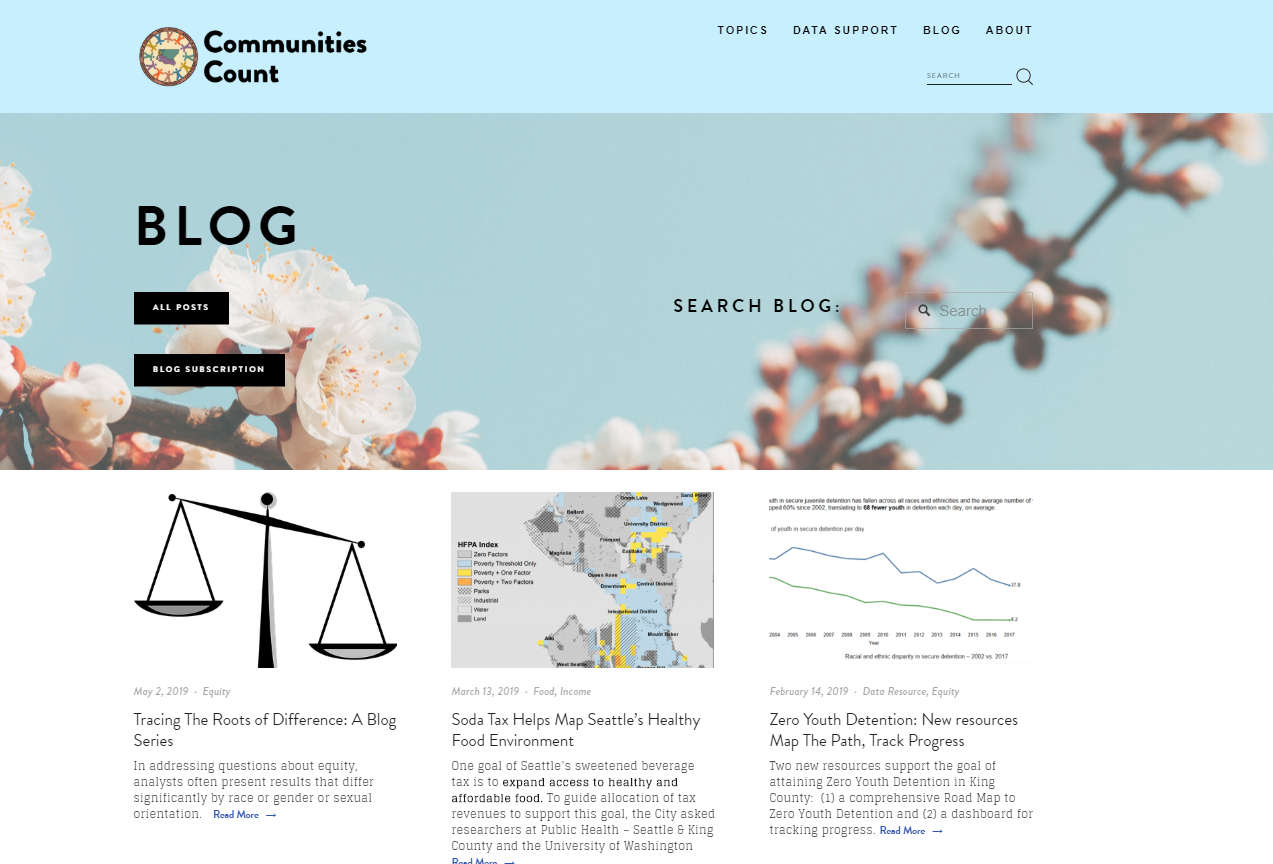 Redesigned Blog
Archive and access to older content
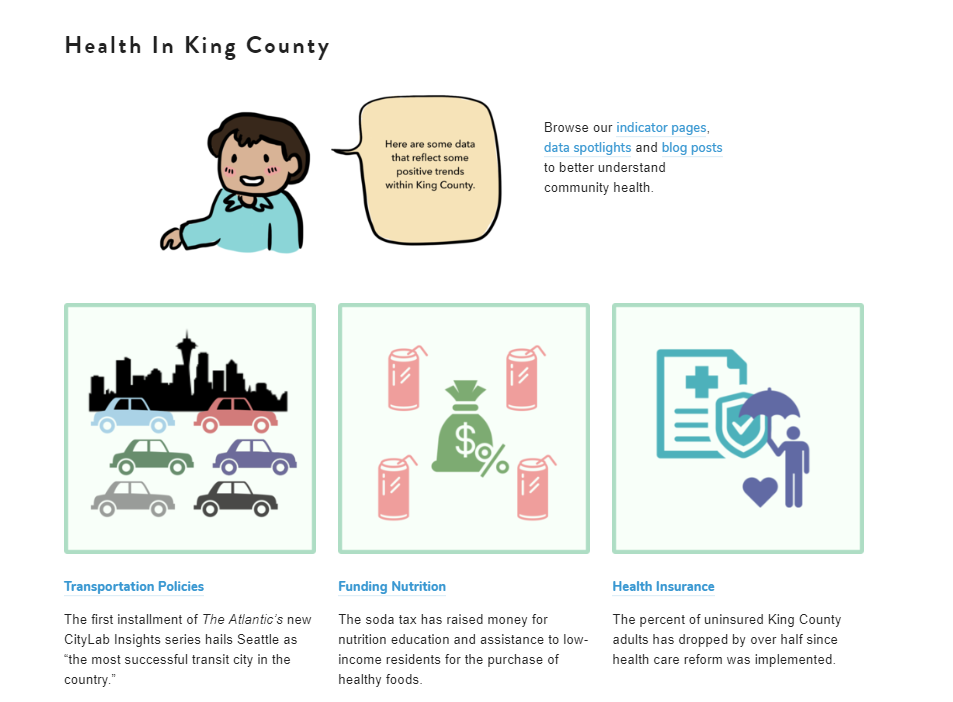 Outreach and Engagement
Announcement through our blog and newsletter
Requests for cross promotion from partners
Planned webinars and lunch and learns
Summer Presentation Tour with Partners
Ongoing trainings and opportunities to collect feedback
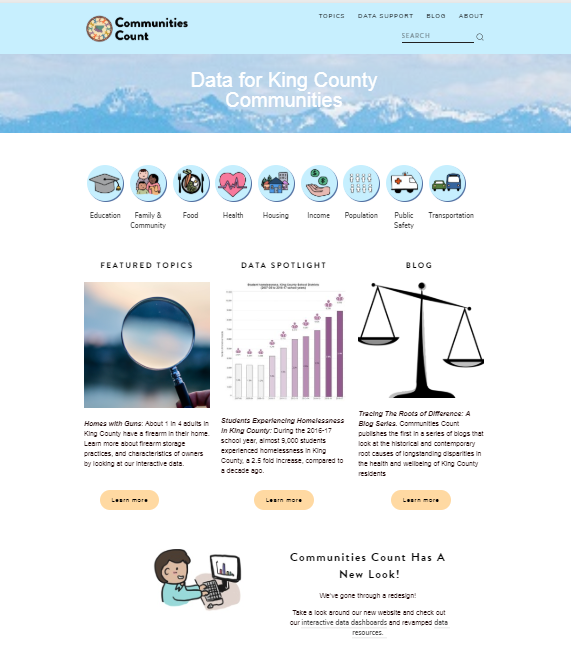 Before and After
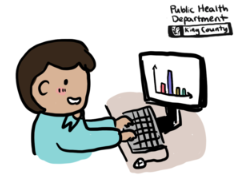 Lessons Learned
Plan for more time than you think need
Seek out and find new expertise and talents 
Re/engage with partners old and new
Use a platform/content management system that meets your needs
Documentation, documentation, documentation…
Consider rolling out features in stages
Many thanks our team of staff, partners and especially our University of Washington student interns Navi Midathada and Melody (Ching Ting) Yu.
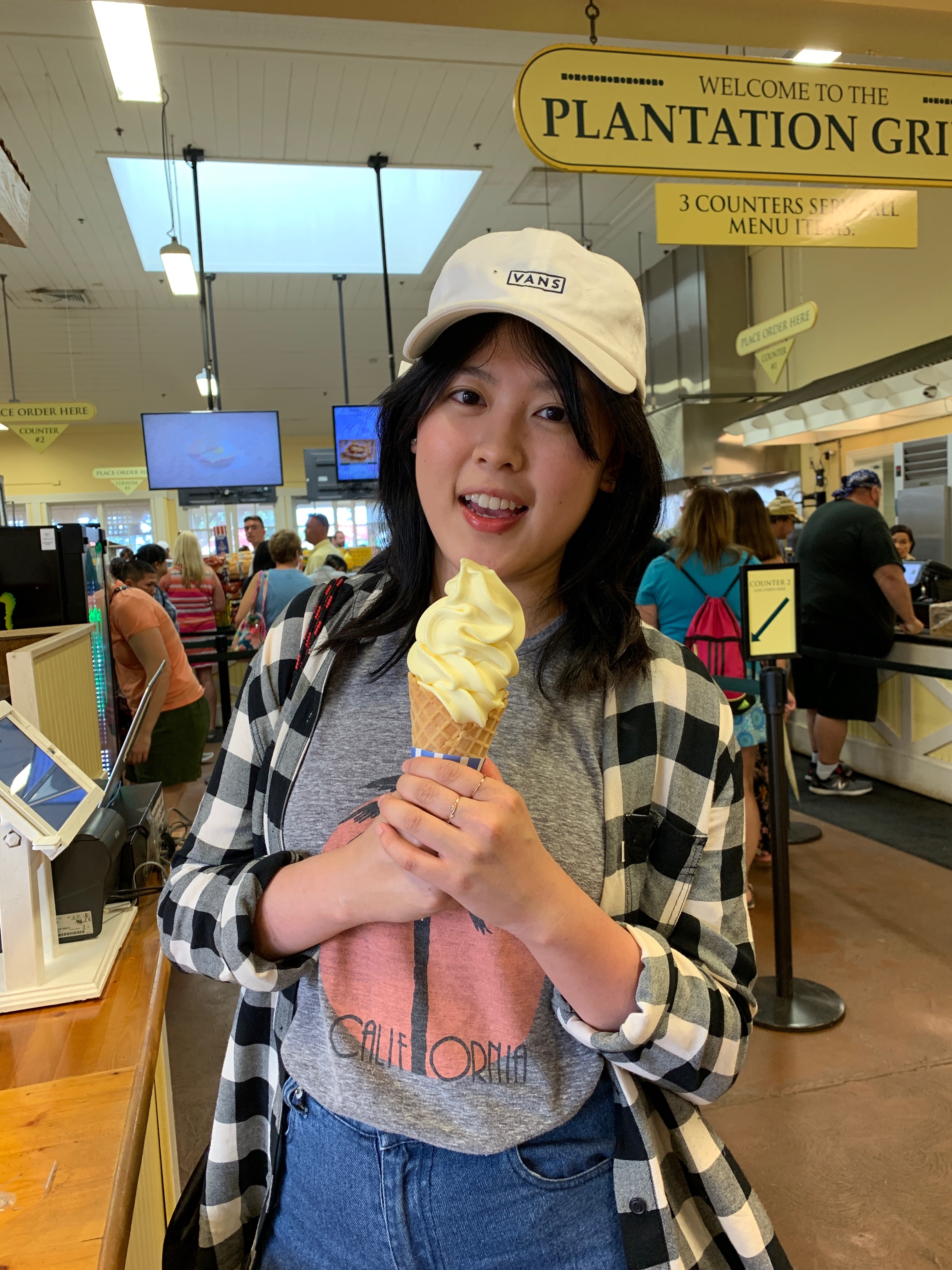 Thank you to our great team!
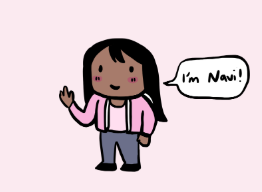 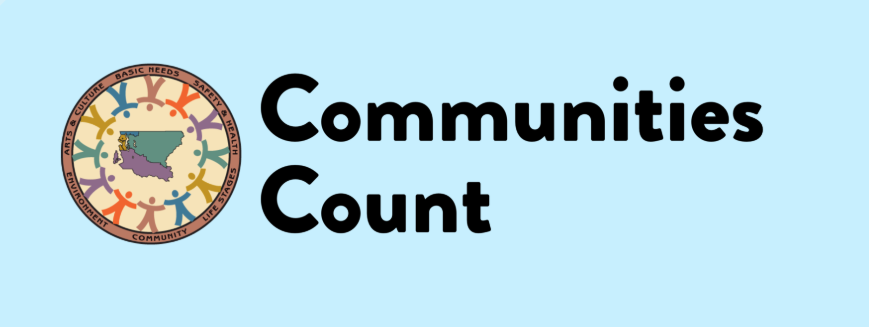 Questions?Keep in Touch!
Visit us at:  communitiescount.org 

Contact: Mariko Toyoji 
mtoyoji@kingcounty.gov
Communities Count, Public Health Seattle and King County